Algoritmer(45 minutter)
ABSTRACT
Hør om metoder til at beregne gode GPS kørevejledninger og tog- og flyforbindelser, og hvad problemstillingerne har til fælles med at opdatere regneark og sikre velfungerende lyskryds. 
Oplægget omhandler emner, som man vil møde i faget Algoritmer og Datastrukturer på studiets 1. år.

https://udays.dk/uddannelser/it-elektronik-og-programmering/datalogi/
Grafer og Algoritmer







Gerth Stølting Brodal

Institut for Datalogi
Aarhus Universitet

U-days, Aarhus Universitet, 21. februar 2024
[Speaker Notes: Kort om mig selv: startede med at læse Datalogi & Matematik i 1989, og har siden 1993 forsket i algoritmer og data strukturer. PhD 1997. Siden 1998 ansat ved Aarhus Universitet, hvor jeg nu er professor.
Algoritmik er et emne som på datalogi studiet bliver dækket på første år af de introducerende kursus algoritmer og datastrukturer
Fokus: Finde effektive metoder til at løse problemer
Sekundært: At omsætte løsninger til programmer]
Grafer og Algoritmer


Gerth Stølting Brodal

Institut for Datalogi
Aarhus Universitet



U-days, Aarhus Universitet, 21. februar 2024
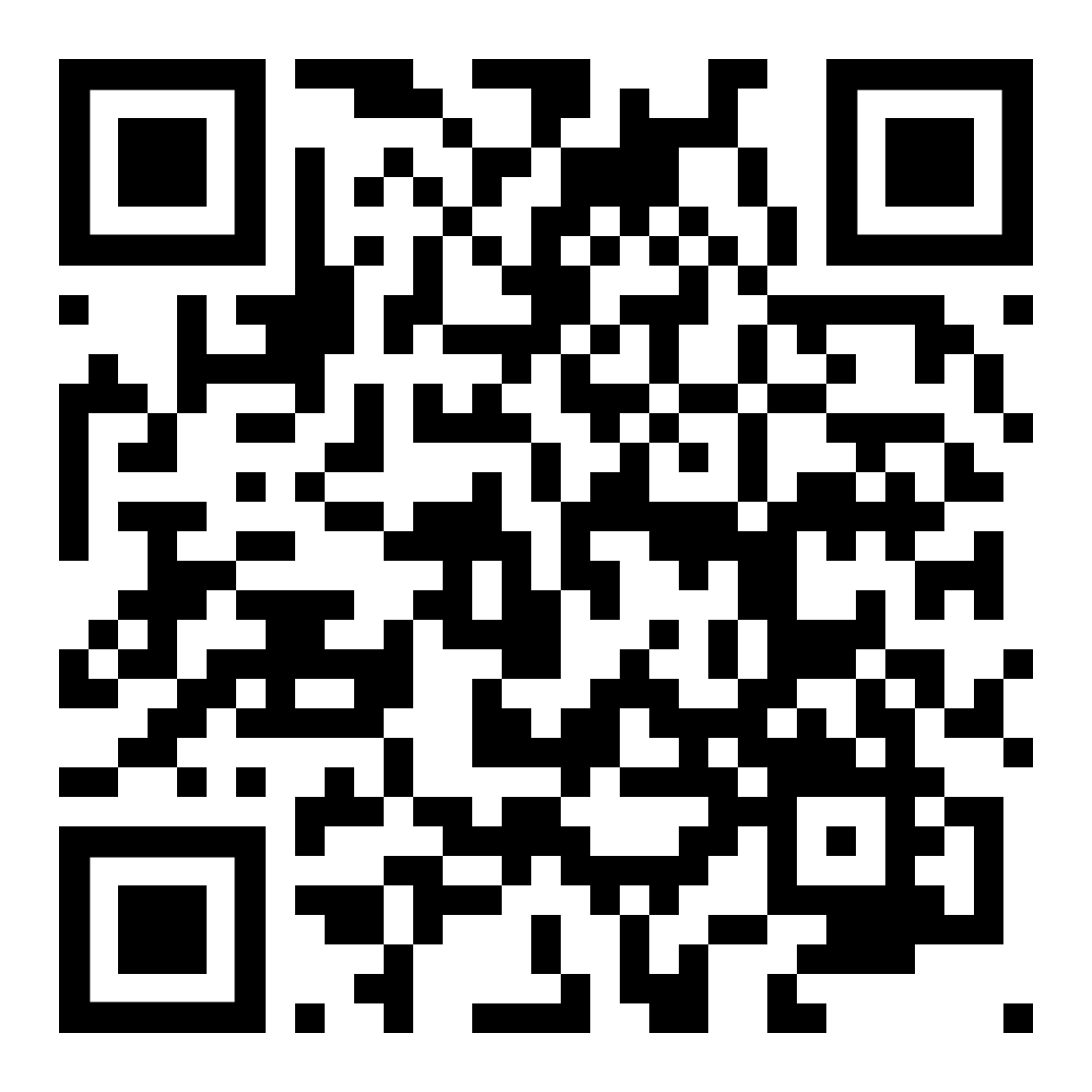 [Speaker Notes: https://www.qrcode-monkey.com/

Kort om mig selv: startede med at læse Datalogi & Matematik i 1989, og har siden 1993 forsket i algoritmer og data strukturer. PhD 1997. Siden 1998 ansat ved Aarhus Universitet, hvor jeg nu er professor.
Algoritmik er et emne som på datalogi studiet bliver dækket på første år af de introducerende kursus algoritmer og datastrukturer
Fokus: Finde effektive metoder til at løse problemer
Sekundært: At omsætte løsninger til programmer]
<< Kassogram >>
Bachelor
Kandidat
Valgfrie
Datalogi, obligatorisk
Matematik støttefag
[Speaker Notes: Algoritmer: 1. semester, 6. semester (optimization), 5. semester valgfri, kandidatsøjle]
Fokus er på de overordnede idéer
[Speaker Notes: Detaljerne i algoritmerne og hvordan de omsættes til konkrete programmer kommes ikke ind på her. Men i sidste ende er målet at lave effektive programmer.]
Største Tomme Cirkel
Algoritme
for alle mulige  (p1, p2, p3) :
	find C med p1, p2, p3 på randen
	for alle punkter p :
		hvis p inde i C prøv næste (p1, p2, p3)
	C mulig kandidat
Rapporter største kandidat fundet
p3
C
p1
r
p
dist(c,p)
c
p2
Sætning  Største tomme cirkel har 	    mindst 3 punkter på randen
[Speaker Notes: Ækvivalent problem = find et punkt planen (centrum) der er længst mulig fra et input punkt]
Største Tomme Cirkel
Algoritme
Konstruer Voronoi diagrammet
For alle knuder find radius af cirklen 
Rapporter knuden med størst radius
r
Voronoi diagram
Sætning  Antal Voronoi knuder ≤ 2 · antal punkter
[Speaker Notes: Voronoi diagram anvendelse : Hvilken radiomast er tættest på ?
Voronoi diagram : potentielt n2 kanter (del af bisektorer), men kan vise at der er kun er ≤2n]
Graf
knude
kant
flade
Euler’s Sætning : # knuder + # flader - # kanter = 2 
                                               15       +         4        -          17      =  2(gælder for sammenhængende grafer der kan tegnes uden krydsende kanter)
[Speaker Notes: Bevis for Euler: Induktion. Start med en knude; hver yderligere kant tilføjer enten en flade eller en knude.
V≥3 => E≤3V-6 : 
*  Hver flade mindst 3 tilstødende (halv)kanter; 
*  2E=#halv-kanter≥3F
F≤2/3*E
V+2/3*E-E ≥ 2
V≥2+E/3
E≤3V-6]
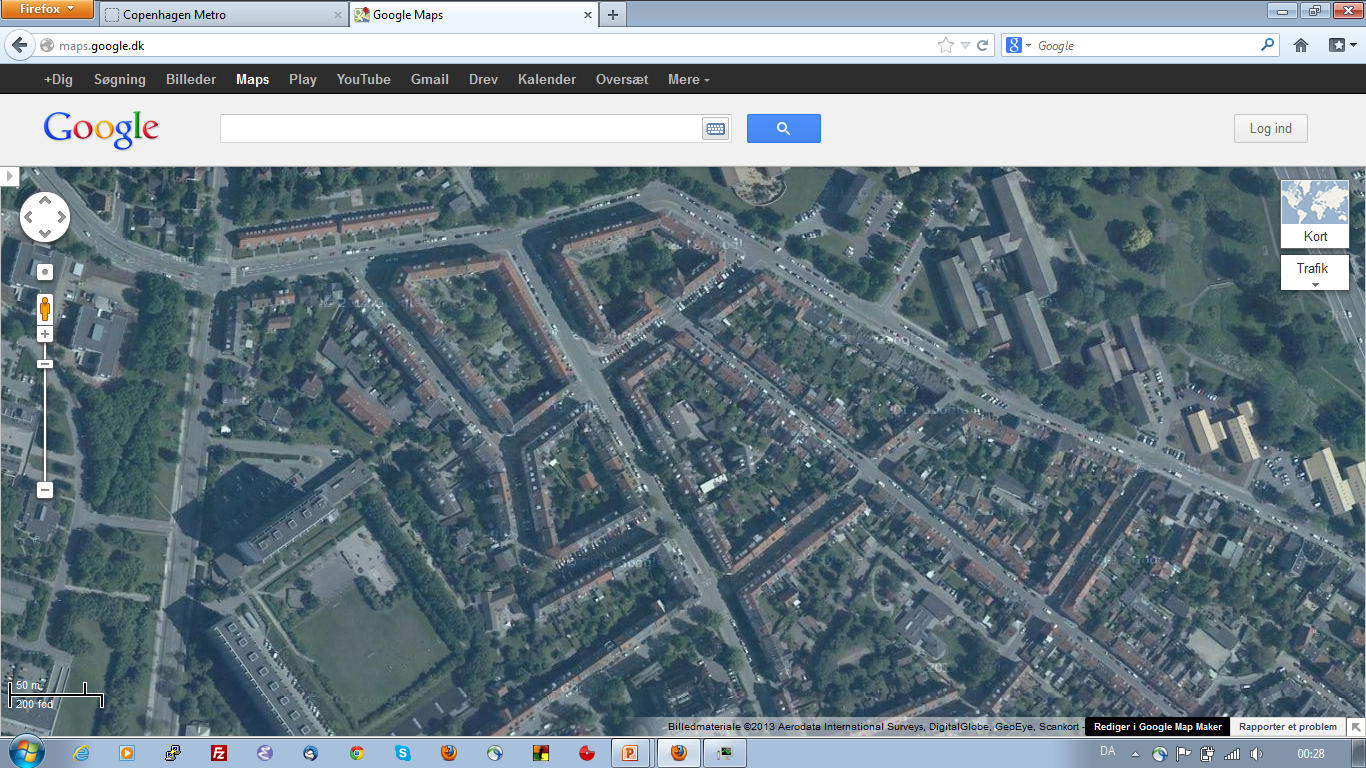 Veje
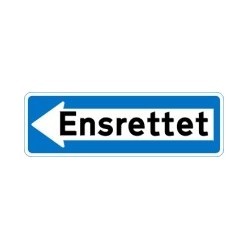 B
A
Eksempel: Find (korteste) veje fra A til B i en graf
Findes der to kant-disjunkte stier fra A til B ?
[Speaker Notes: Sjællandsgade ensrettet
Kanter kan have tilknyttet et tal der angiver afstand/rejsetid/energiforbrug]
Rejseplan (Horsens til Ry)
Algoritme
Find tidligste knude for Ry der kan nås fra en given start-knude i Horsens
uddrag af køreplaner
[Speaker Notes: Hvordan vil man modeller skiftetid? Lav to knuder: Aarhus ankomst og Aarhus afrejse, med en kant imellem på f.eks. 5 min skift]
Opdatering af Regneark
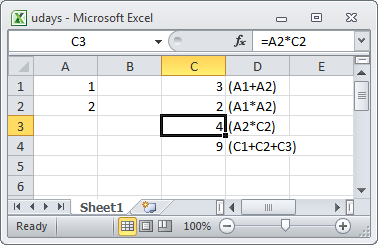 A1
C1
Algoritme
Så længe der findes en uberegnet celle c hvor alle 	afhængigheder er beregnet :
	Beregn c
C4
A2
C2
?
7
C3
beregningsrækkefølge
topologisk sortering alle kanter peger fra venstre mod højre
A1
A2
C1
C2
C3
C4
[Speaker Notes: Dynamisk opdatering = skal kun opdatere det der kan nås fra den opdaterede celle]
Opdatering af Regneark
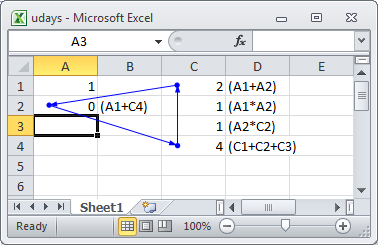 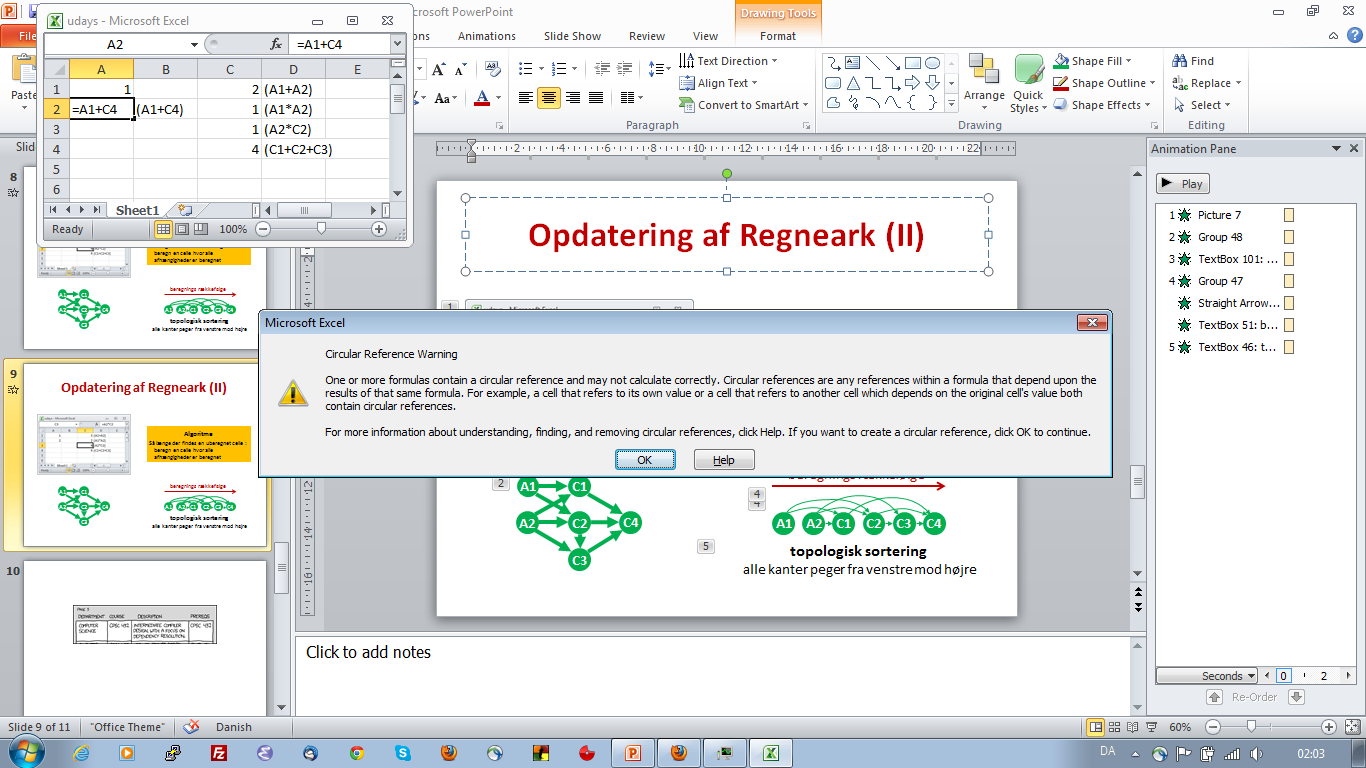 Algoritme
Så længe der findes en uberegnet celle c hvor alle 	afhængigheder er beregnet :
	Beregn c
Hvis ikke alle celler beregnet :
	Rapporter at der findes en cykel
A1
C1
topologisk sorterer eller 
identificerer en cykel
C2
C4
A2
C3
[Speaker Notes: Ændrer A2 til der bliver en cykel
Cykel kan findes ved at følge afhængigheder baglæns indtil en cykel nødvendigvis er fundet]
Stærke Sammenhængskomponenter
(topologisk sortering)
Kan alle par af knuder nå hinanden begge veje ?(bruges f.eks. til at checke for fejl i vej-data)
[Speaker Notes: Sanity check af vej data – alt skal gerne være en stærk sammenhængskomponent]
Stærke Sammenhængskomponenter
Algoritme : 
Så længe der findes en cykel C :
	Træk C sammen til en knude
[Speaker Notes: Sanity check af vej-data – alt skal gerne være en stærk sammenhængskomponent]
Stærke Sammenhængskomponenter
Algoritme : 
Så længe der findes en cykel C :
	Træk C sammen til en knude
[Speaker Notes: Sanity check af vej-data – alt skal gerne være en stærk sammenhængskomponent]
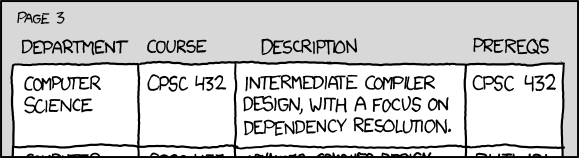 xkcd.com/754
[Speaker Notes: Job scheduling
Dependency analyse i f.eks. “make”]
Strømninger i Netværk
2/
4
5/
7
3/
3
2/
2
t
3
3/
6
2/
s
4/
5
2/
2
5/
6
Værdi af strømning= 7
5/
7
4/
4
Hver kant har en kapacitet
Send størst mulig værdi fra s til t
(f.eks. vand, kloak, fjernvarme, vejnet kapacitet, el netværk)
[Speaker Notes: Kan en kloak klare regnvejr? Lav en regnvejrs knude som sender en mængde vand til alle knuder, og så en afløbs knude (havet). Ignorerer tidsaspektet]
Beregning af Strømninger i Netværk
2/
2+
1+
2/
1/
2+
2/
1+
2/
2/
2/
2+
2/
1+
2+
2/
2+
2/
1+
2+
2/
Snit hvor der ikke kan sendes mere over
Algoritme
Så længe der findes en forbedrende sti P :
	Send maksimal yderligere værdi langs stien P
Sætning  Max strømning = min st-snit
4
7
3
2
t
3
6
s
5
7
2
6
4
Beregning af Strømninger i Netværk
2/
2+
1+
2/
1/
2+
2/
1+
2/
2/
2/
2+
2/
1+
2+
2/
2+
2/
1+
2+
2/
Snit hvor der ikke kan sendes mere over
Algoritme
Så længe der findes en forbedrende sti P :
	Send maksimal yderligere værdi langs stien P
Sætning  Max strømning = min st-snit
4
7
3
2
t
3
6
s
5
7
2
6
4
1
1
Algoritme
Find maksimal strømning fra A til B når alle kanter har kapacitet 1
1
1
1
1
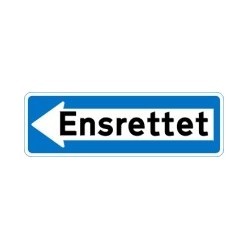 1
1
1
1
B
A
1
1
1
1
1
1
1
Største antal kant-disjunkte stier fra A til B ?
=
(Menger’s sætning)
Mindste antal kanter der skal fjernes så B ikke kan nås fra A ?
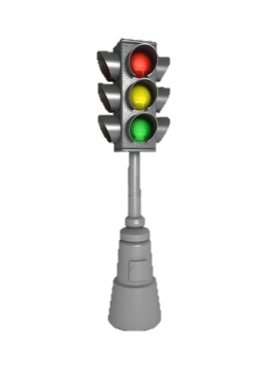 Lyskryds
start-tilstanden
Ulovlige tilstande
Automatisk kontrol af software til f.eks. styring af lyskryds
Hvilke tilstande kan man nå (fra start-tilstanden) ?
Er alle tilstande man kan nå lovlige ?
Kan der altid blive grønt igen (liveness) ?
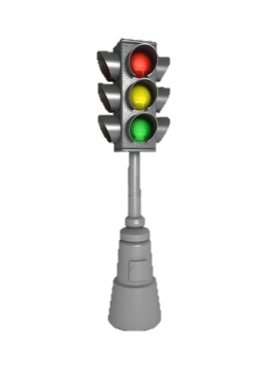 Lyskryds
A
B
A
B
Ulovlige tilstande
[Speaker Notes: Undladt ulovlige tilstande for det enkelte lyskryds]
Google Street View
Vestre Ringgade / Randersvej
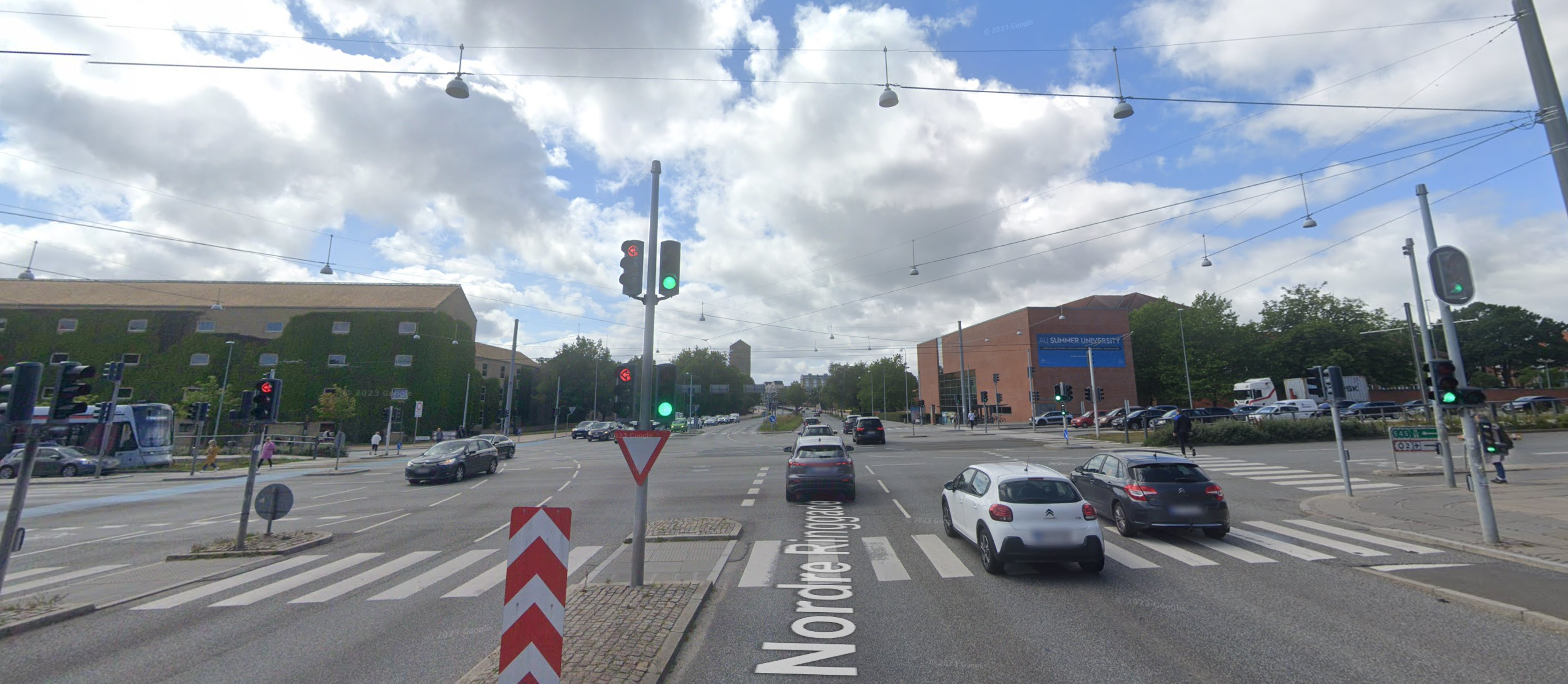 Grafer og AlgoritmerOpsummering
Planare grafer (Voronoi diagram, Euler’s formel)
Vejnet som grafer (korteste veje, disjunkte stier, stærk sammenhængende)
Rejseplaner (modellering som graf)
Regneark (cykler i grafer, topologisk sortering)
Strømninger i grafer
2-kant sammenhængende grafer
Tilstandsgrafer (lyskryds)
Mange problemer kan løses med generelle grafalgoritmer
Gerth Stølting Brodal, Institut for Datalogi, Aarhus Universitet
Spørgsmål?
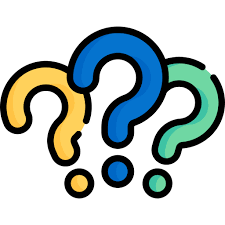